C-U One-to-OneStudent Mentoring
Michael Sorice
Communication 103, Section 251W
5 July, 2018
25%
confide in ”nobody” outside of family.
From: GSS.
C-U One-to-One fosters one-on-one mentoring relationships for students in the Champaign and Urbana Public Schools.
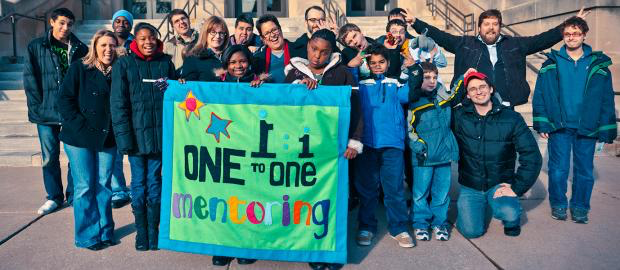 From: Champaign Schools, www.champaignschools.org/sites/default/files/styles/slider-image/public/images/pages/one-to-one.jpg
C-U 1-to-1 finds mentors for local students
Valuable relationships…
… but difficult to build.
C-U 1-to-1 builds them.
C-U 1-to-1 finds mentors for local students
Valuable relationships…
… but difficult to build.
C-U 1-to-1 builds them.
What can mentoring do?
Eby et al. found:
Higher academic performance.
Better attitude toward school.
More likely to help.
Better adjustment.
“I don't feel like I have a lot of adult figures in my life. [My mentor] keeps me sane and in order.”
	- Ricriana Taylor, mentee
From: News-Gazette Feb. 4, 2018
C-U 1-to-1 finds mentors for local students
Valuable relationships…
… but difficult to build.
C-U 1-to-1 builds them.
Good mentorships are tough
“…poorly implemented programs [can] actually have an adverse effect on [personally at-risk] youth.”
From: DuBois et al. 2002 (emphasis mine)
6 of DuBois’ 11 traits of good mentorship
“Screening of prospective mentors.”
“Matching of mentors and youth on the basis of one or more relevant criteria.”
“Monitoring of program implementation.”
”Supervision.”
“Expectations for both frequency of contact and length of relationships.”
From: DuBois et al. 2002
C-U 1-to-1 finds mentors for local students
Valuable relationships…
… but difficult to build.
C-U 1-to-1 builds them.
C-U One-to-One
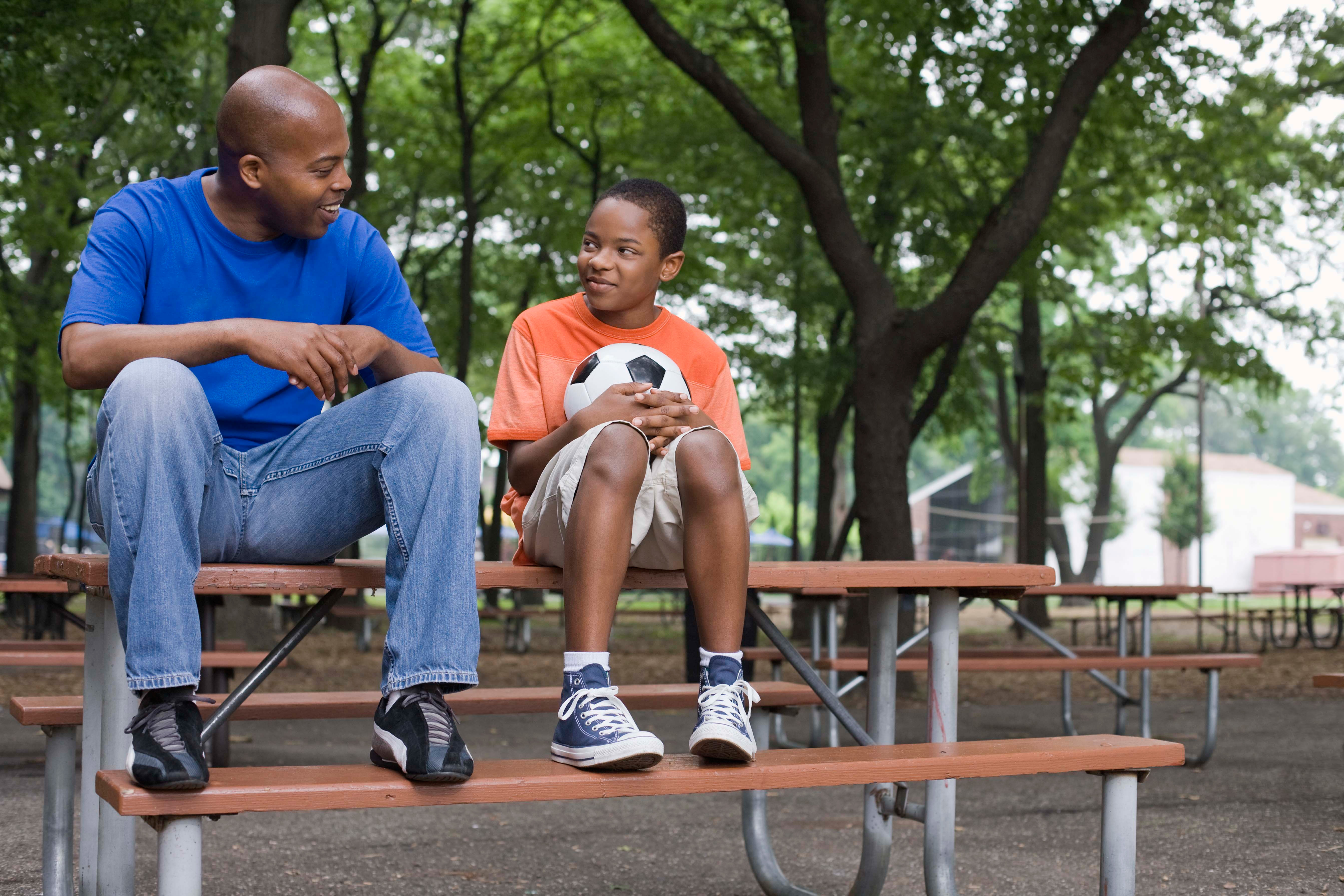 From: C-U One-to-One, https://static.wixstatic.com/media/214ec6_4f3dca606a765033bd15cc07a893c177.jpg
“40-50 graduates each year have been with their mentor for 6-10 years.”
	- Lauren Smith, Community Outreach Coordinator, Champaign Public Schools
From: News-Gazette Feb. 4, 2018
C-U One-to-One Serves
Grades 3-7 can join
Through high school
650 last year
Annual banquets
$4,000 scholarship
C-U 1-to-1 finds mentors for local students
Valuable relationships…
… but difficult to build.
C-U 1-to-1 builds them.
Closing thought
99%
trust their mentor.
From: News-Gazette Feb. 4, 2018
Works Cited
cu1to1. C-U One-to-One, cu1to1.org. Accessed 29 Jun. 2018.
DuBois, David L., et al. “Effectiveness of Mentoring Programs for Youth: A Meta-Analytic Review.” American Journal of Community Psychology, vol. 30, no. 2, 2002, pp. 157–197, dukespace.lib.duke.edu/dspace/bitstream/handle/10161/14943/ajcp368415.pdf. Accessed 29 Jun. 2018.
Eby, Lillian T., et al. “Does Mentoring Matter? A Multidisciplinary Meta-Analysis Comparing Mentored and Non-Mentored Individuals.” Journal of Vocational Behavior, vol. 72, no. 2, 2008, pp. 254–267, www.ncbi.nlm.nih.gov/pmc/articles/PMC2352144/pdf/nihms45732.pdf. Accessed 29 Jun. 2018.
Jones, Lyndsay. “Mentoring: ‘It's like having another friend.’” News-Gazette [Champaign, IL], 4 Feb. 2018, www.news-gazette.com/news/local/2018-02-04/mentoring-its-having-another-friend.html. Accessed 29 Jun. 2018.
“Number of persons mentioned.” GSS Data Explorer. U Chicago, 2018, gssdataexplorer.norc.org/variables/848/vshow. Accessed 3 Jul. 2018.